Приоритеты и модели услуг для ГБТ/МСМ сообществ
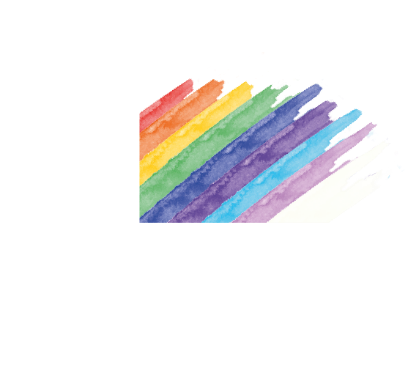 Законы
Инициация проекта закона про отчетность НПО; 
Негармоничность закона о медицинском и юридическом переходе и правоприменения;  (TRANSIT упоминает о том, что если у трансгендерных людей нет доступа к юридическому и медицинскому переходу, то профилактические программы будут неэффективны) 
Преследование МСМ/трансгендерных людей со стороны правоохранительных органов для шантажа и вымогательства (CERD, ГСОР) 
Проект закона об анти-гей пропаганде
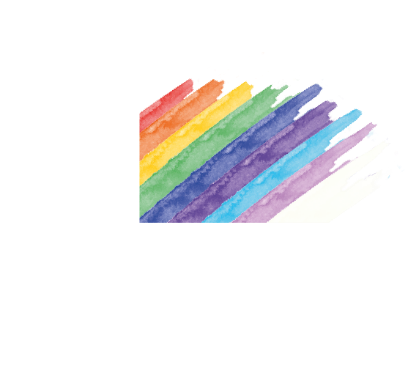 Общество: Результаты Исследования привлекательности услуг для ГБТ/МСМ
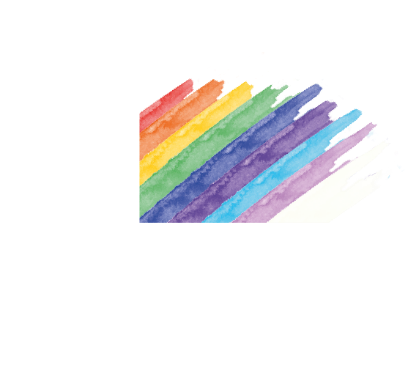 ОБЩАЯ ИНФОРМАЦИЯ: 

12 глубинных интервью и 4 ФГД с ГБТ сообществами; 
30 цис и 13 трансгендерных людей. 

Предмет исследования: восприятие услуг в КИ. 
18+ возраст, Бишкек и близлежащие районы.
С целью представления широкого спектра опыта получения и восприятия услуг, респонденты были отобраны из различных суб-групп — молодые, взрослые, кыргызоговорящие, русскоговорящие, бенефициары разных ЛГБТ+/МСМ организаций, цисгендерные и трансгендерные люди, с разной профессиональной деятельностью и ВИЧ-статусом. 

На момент проведения исследования все респонденты проживали в городе Бишкек и большинство являлись внутренними мигрантами. Половина респондентов были в возрасте от 19 до 24 лет, другая половина в диапазоне от 25 до 49 лет. 68% респондентов идентифицировали себя как кыргызов, 7% русскими, 7% казахами, 9% указали на смешанную этничность, а 5% выбрали вариант другое. Маленькая часть респондентов были уйгурами и узбеками.  Среди 12 респондентов, кто прошел глубинное интервью девять человек были трудоустроены, остальные не работали либо учились.
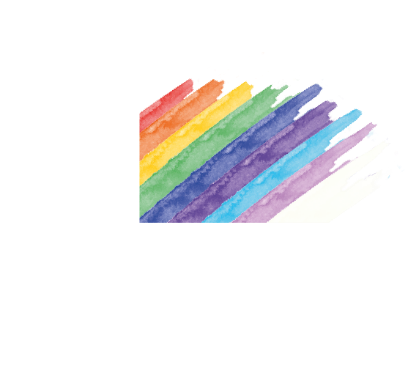 ОСНОВНЫЕ ВЫВОДЫ:


Тестирование на ВИЧ по слюне — тестирование на ВИЧ в ЛГБТ+/МСМ НПО получило высокие положительные отклики. Респонденты отмечали быстрое информирование о результатах, вежливость и профессионализм консультантов. 

Аутрич-работа и социальная работа — все отметили легкость, с которой можно выйти на первичных сотрудников организаций и высокое качество их услуг. Один респондент в свою очередь отметил, что аутрич-работники и ВИЧ-консультанты говорят лишь о тех услугах, которые касаются их работы, вследствие чего люди из сообщества не знают о дополнительных услугах, предоставляемых организациями.

Шелтер — услуги временного проживания были высоко было оценены теми, кто пользовался данной услугой. Были отмечены такие характеристики шелтера как комфорт и уют, продуманная безопасность, а также доброжелательность и эмпатичность его сотрудников.
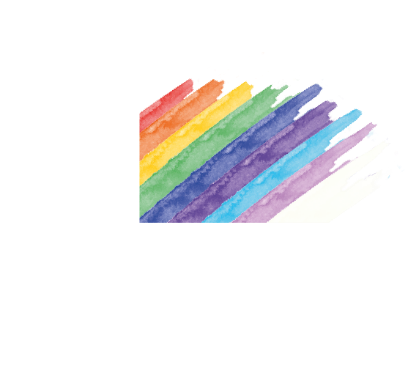 ОСНОВНЫЕ ВЫВОДЫ:

Медицинские услуги — респонденты преимущественно отзывались о тех медицинских услугах, которые предоставляются через ЛГБТ+/МСМ организации, что может указывать на сложности обращения в государственные или частные медицинские организации. Тем не менее, услуги государственной системы здравоохранения в целом воспринимаются позитивно, нежели негативно или нейтрально. Респонденты отмечали профессионализм врачей и свою готовность получать их услуги. Однако, есть существенные барьеры в получении услуг госклиник — большие очереди при приеме или требования обращаться по прописке являются барьерами для внутренних мигрантов.

Транс людям может быть страшно ходить в общие поликлиники — из-за возможного незнания врачей специфики транс здоровья и вытекающее из этого негативное и/или непрофессиональное отношение. Респондентка из транс сообщества поделилась, что не ходит в поликлинику где она прописана, так как участковый врач настойчиво требует пройти комиссию в армию. Другим барьером для транс людей является недостаток финансовых средств на анализы либо на лечение, а также необходимость обнажаться перед врачом. Из-за этого они не обращаются в государственные клиники, хотя могут иметь проблемы со здоровьем. Обращаться в ЛГБТ+/МСМ НПО для них тоже нет смысла, так как по их мнению, у организаций нет дружественных медспециалистов соответствующего профиля
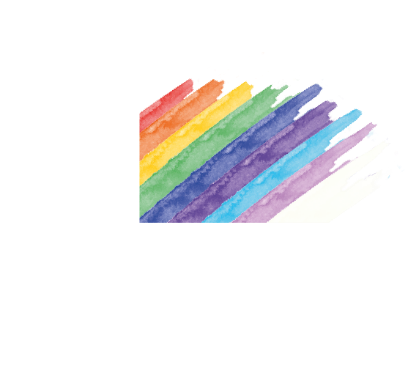 Исследование: Насилие и Дискриминация
Почти 96% респондентов сказали, что испытывали хоть раз в жизни психологическое насилие, когда кто-либо использовал угрозы и шантажировал его/ее, чтобы получить контроль над ним/ней. Более 92% респондентов указали вербальное насилие, как опыт пережитой или переживаемый. Действительно, в странах, где правозащитная система не развита, наказание за устное или письменное оскорбление не действует, соответственно, данное правонарушение одно из самых распространенных. Физическое насилие, которому подвергается очень большое количество - 84%, это удручающий показатель, потому как тенденция роста или как минимум сохранения продолжается из года в год. 76% респондентов подвергались эмоциональному насилию в связи с распространенным неприятием СОГИ в стране. В стране с преобладающим консервативным и традиционным устоем, ЛГБТ сообщество часто подвергается культурному насилию. Более  45% респондентов отметили, что хоть раз в жизни приходилось притворяться гетеросексуальным/ой и/или цис-мужиной/женщиной, чтобы поучаствовать в семейном мероприятии, религиозном собрании, либо проходил через практики насильственного замужества или женитьбы. 35% респондентов сказали, что подвергались сексуальному насилию и/или угрозам сексуального характера
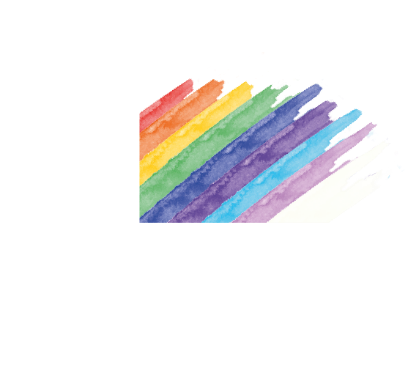 Справка ВОЗ «ВИЧ-инфекция и молодые трансгендеры» говорит о том, что молодые трансгендерные люди отвергаются семьями и остаются без доступа к услугам здравоохранения, включая доступ к тестированию, консультированию и лечению ВИЧ, вследствие стигмы и дискриминации; 
Половина опрошенных транс женщин подверглась насилию на почве трансфобии по Картированию услуг для транс людей; 

TRANSIT говорит о непропорционально высоком уровне риска, когда вероятность жизни с ВИЧ у транс* женщин в 49 раз выше, чем у взрослых нетрансгендерных мужчин и женщин
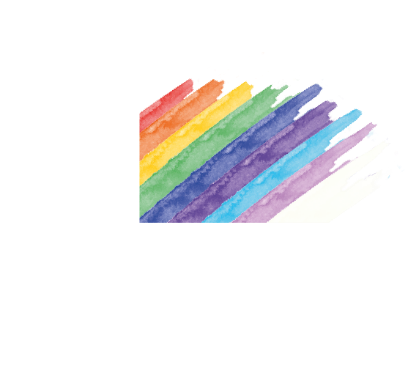 Здоровье
Оценочное количество МСМ 16900 согласно ДЭНу за 2016
Оценочное количество трансгендерных людей неизвестно, исследование будет проведено в 2020. 
По международным данным, популяция трансгендерных людей может составлять от 0,1% до 1,1%. (6,4 тысяч до 64 тысяч человек)

Глобальная распространенность ВИЧ среди молодых транс девушек 19%[
Согласно исследованию Экономическая уязвимость транс девушек секс работниц, провед. КИ в 2019, распространение ВИЧ среди респонденток исследования 25%. В данном исследовании также говорится о распространении использовании наркотических средств среди транс девушек (снятие стресса, для поддержки либидо), это же касается и МСМ, среди которых в глобальном контексте распространяется химсекс
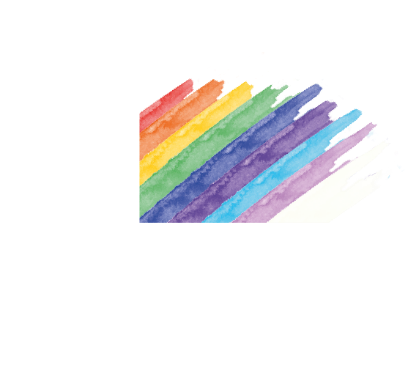 Рекомендации:
Корректно поставить работу изначально с транс людьми и превентировать вспышку эпидемии среди транс сообщества (учитывая что многие транс девушки вовлечены в секс индустрию т.к. не могут найти работу в жестко-консервативном обществе); 
Возможность давать сообществам самим инициировать/реализовывать/мониторить программы (как говрится в MSMIT, TRANSIT);
Работа по снижению правовых барьеров целеустремленно (принимая во внимание, что милиция активно продолжает преследовать); 
Важность предупреждения распространения практик наркопотребления (научить людей правильно их использовать и не увеличивать риск получить ВИЧ, потому что может снизиться умение принимать осознанные решения по рискам).
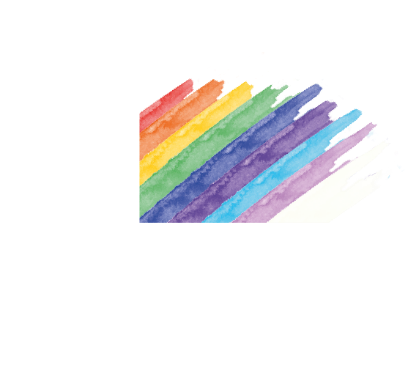 Включать вопросы касающиеся ЛГБТ в обучающую программу медицинских специалистов для более качественной и чувствительной работы (курсы повышения квалификации врачей и/или программу мединститутов);
Предоставлять конфиденциальное пространство для консультации пациентов, смена подхода к организации кабинетов;
Исключать в предоставлении медицинских услуг религиозные и культуральные ценности при консультирования клиентов;
Повышать общую профессиональную подготовленность к работе медицинского персонала по своим профильным направлениям;
ЛГБТ НПО продолжить систематические обучающие мероприятия среди медицинских работников всех уровней ставя не дружественность и стигматизированность к ключевым группам населениям приоритетным вопросом;
НПО сектору, работающее в медицинском направлении, продолжить активное сотрудничество с КГМИПиПК для включения учебных модулей по работе с ЛГБТ сообществом в их учебные планы;
Предупреждать предубеждение медицинского персонала к ключевым группам населения для предоставления объективной консультации;
Министерству Здравоохранению обеспечить знание и должное внимание к международным договорам, конвенциям и Национальному Законодательству о правах и нормах предоставлении консультации лицам предоставляющие медицинские услуги (системное обучение и информационные памятки в кабинетах и коридорах медучреждений);
Способствовать системному развитию сектора здравоохранения через привлечения инвестиций, в частности, специфичных программ по оказанию медицинских услуг пациентам из ключевых групп населения совместно с Министерством здравоохранения КР.
Вместо 3х видов презервативов, закупать 1 вид, который будет тонкий и прочный. Лубриканты в тюбиках.
 Вернуть обследование и лечение иппп, вернуть услуги психолога, проктолога. Финансировать шелтер. 
Оптимизировать охват аутрич-работой до 100-120 человек на одного аутрич-работника
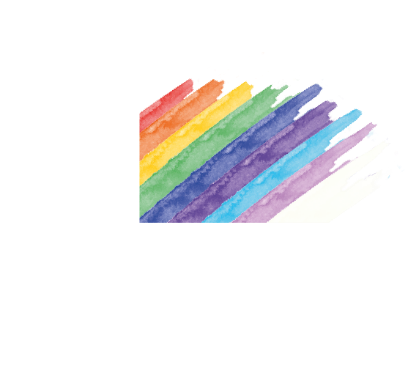 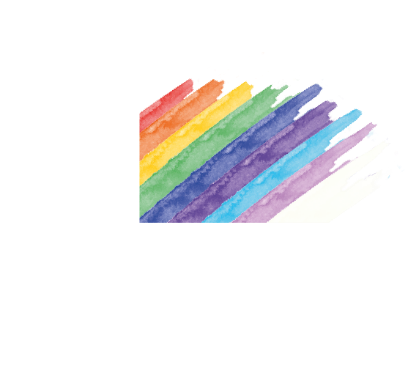